注射用磷酸特地唑胺（克利安）
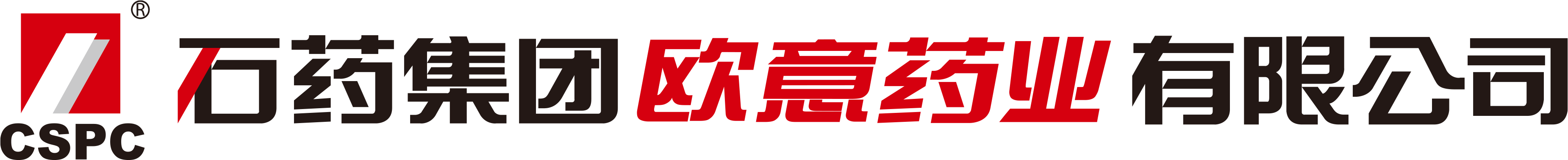 1/9
01
药品基本信息
02
安全性
03
有效性
04
创新性
05
公平性
目录
2/9
基本信息1/2
特地唑胺是利奈唑胺优化升级后的第二代噁唑烷酮类药物
参照药品：利奈唑胺葡萄糖注射液
参照药品选择理由：
①同属噁唑烷酮类药物，都是治疗革兰氏阳性菌引起的感染类用药
②抗菌谱相似，特地唑胺是利奈唑胺优化升级后的第二代药物
③利奈唑胺临床使用广泛，且为原研注射用磷酸特地唑胺三期临床对照药
3/9
1.注射用磷酸特地唑胺说明书  2.利奈唑胺注射液说明书
临床现状及未被满足的临床需求
特地唑胺较参照品的优势：
1.临床使用不便：目前医保目录中革兰氏阳性菌的药物剂量大、疗程长、频率高，影响患者用药感受
2.安全性较低：革兰氏阳性菌常用药物有较大的毒副作用和骨髓抑制，在治疗时需要药物浓度检测 ，加重医疗机构负担。
3.抗菌活性弱：针对MRSA病原菌感染，利奈唑胺MIC90为2，万古霉素MIC90为1，影响治疗疗效
目录内现有药物抗菌活性弱，安全性较低，未满足临床需求
特地唑胺是新选择
基本信息2/2
全球皮肤和皮肤结构感染的估计年发病率为24.6/1000人，急性细菌性皮肤及皮肤软组织感染发病大多为重症，重症皮肤感染中国的发病率占7%，预计急性细菌性皮肤及皮肤软组织感染年发病患者数约为 241万人。
疾
病
情
况
急性皮肤及皮肤软组织感染临床十分常见，涉及范围广泛，从浅表的局限性感染，到深部组织坏死性感染，甚至致残、危及生命。
医保目录内现有治疗药物：利奈唑胺（参照品）、万古霉素等
1.用药便利：1支/次/天
2.改善安全性：常见胃肠道不良反应发生率低、骨髓抑制发生率低
3.增强抗菌活性：MIC90值更低（0.5）、抗菌活性更强
更便捷
更安全
更抑菌
MRSA*：耐甲氧西林金黄色葡萄球菌  MSSA*：甲氧西林敏感的金黄色葡萄球菌
4/9
1.皮肤及软组织感染诊断和治疗共识   2.MeKKi Bensaci.et al.Surveillance of tedizolid and.Diagnostic Microbiology and Infectious Disease 87 (2017) 133–138.
特地唑胺与利奈唑胺疗效相当，减少40%的治疗时间，减少70%的给药次数，节约医疗资源使用
有效性1/2
特地唑胺对比利奈唑胺治疗细菌性皮肤和皮肤结构感染随机、双盲、3期、非劣效性的试验（9个国家的58个中心）研究数据表明：

特地唑胺（6天）与利奈唑胺（10天）疗效相当：
主要治疗终点（48-72小时的早期治愈率）：特地唑胺85%、利奈唑胺83%
次要治疗终点（结束治疗后）：特地唑胺87%、利奈唑胺88%
特地唑胺与利奈唑胺治疗疗效相当，用药频率更低、疗程更短，提高患者依从性，有利于足量足疗程治疗
备注：疗效评价标准为病变面积与基线相比减少20%或更多
主要疗效重点：纳入患者皮肤感染75cm2，用药48-72小时缓解20%及以上为反应治愈
次要疗效重点：纳入患者皮肤感染75cm2，用药结束时患者反应治愈
5/9
1.Moran Gj,Fang E,Corey GR,et al.Lancet Infect Dis.2014Aug;14(8):696-705.
多项权威指南推荐使用
有效性2/2
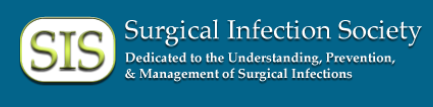 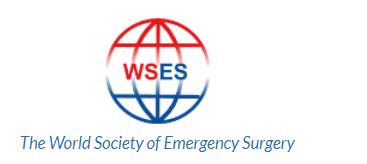 6/9
1.美国外科感染学会复杂皮肤和软组织感染的管理指南     2.世界急诊外科学会皮肤和软组织感染的管理共识
特地唑胺安全性更高，常见不良反应及骨髓抑制发生率均低于
利奈唑胺，提高患者依从性
安全性
特地唑胺的安全性数据来自原研3期临床试验，共有332例患者接受本品单药治疗（200mg，每日一次）
特地唑胺常见胃肠道不良反应8%＜利奈唑胺12%；特地唑胺血小板降低 发生率6.4%＜利奈唑胺12.6%
最常见的不良反应报告的多数ADR为轻中度
各国家或地区5年内未发布任何安全性警告、黑框警告、撤市信息
特地唑胺较利奈唑胺减少骨髓抑制发生率6.2%
相对风险降低49.2%
减少6.2%
恶心
头痛
腹泻
呕吐
头晕
注：血小板降低患者：血小板计数＜正常下限LLN（＜150000cell/mm3）
7/9
1. 特地唑胺片说明书   2.  利奈唑胺 3. Shorr AF, Lodise TP. et al.Analysis of the. Antimicrob Agents Chemother. 2015 Feb;59(2):864-71
化学结构升级，早期抑制细菌蛋白质合成，增强抗菌活性，提高骨髓抑制安全性，用药更便捷
创新性
全新结构带来显著临床优势：
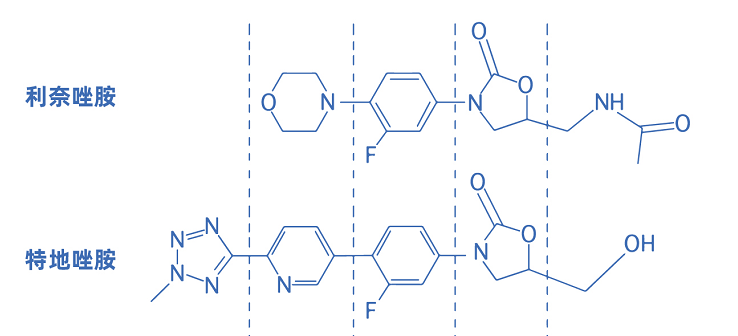 提高抗菌活性：相较利奈唑胺，MIC值更低、抗菌活性是利奈唑胺的4-16倍
提高安全性：肾毒性、骨髓抑制的不良反应发生率更低
提高依从性：肝肾功能不全无需调整剂量；相较于利奈唑胺，给药次数减少70%，治疗时间缩短40% 
降低耐药：早期抑制细菌蛋白质合成，不易发生交叉耐药
D
C
B
A
创新结构特点:特地唑胺的D环取代基和A环C-5羟甲基取代利奈唑胺的乙酰胺，早期抑制细菌蛋白质合成，不易发生交叉耐药
8/9
董睛睛，缪丽燕等，新型噁唑烷酮类抗菌药 :特地唑胺,中国新药与临床杂志,2021 年 7 月,第 40 卷
磷酸特地唑胺提升用药依从性，为皮肤及皮肤软组织感染患者带来新选择
公平性
弥补现有医保目录短板
缩短治疗周期及给药次数；减少胃肠道及骨髓抑制反应， 提升用药依从性，保障足量足疗程
为革兰氏阳性菌急性皮肤及皮肤软组织感染的患者提供更多，更优的治疗选择
符合“保基本”原则
治疗急性皮肤及皮肤软组织感染有效率高，临床必需
疗程短，节约医疗资源使用，降低疾病负担
便于临床管理
适应症明确， 每日一次，便于临床规范管理
纳入特殊使用级管理， 处方审核严格， 临床滥用风险小
对公共卫生有积极影响
有效治疗皮肤及皮肤软组织感染的同时，安全性更高，提高患者生活质量，提高患者健康水平
9/9
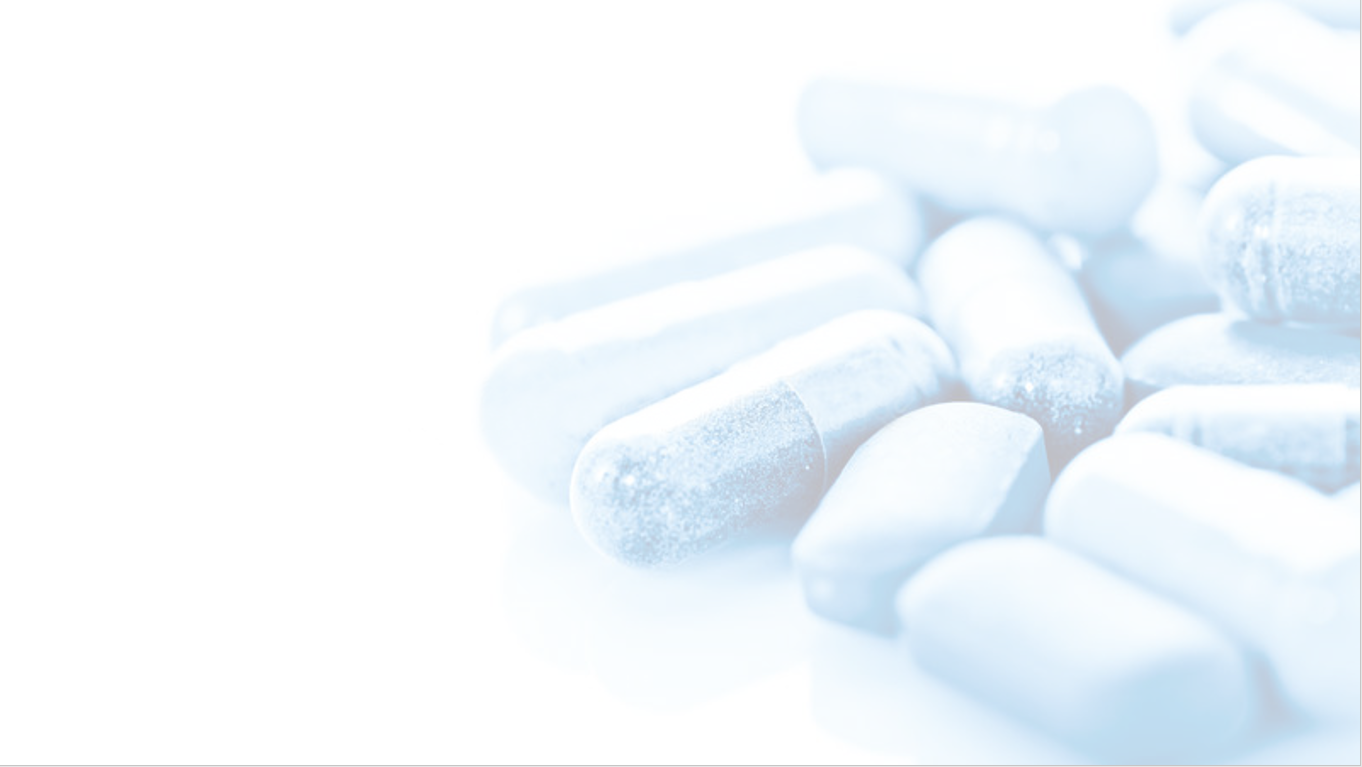 谢谢观看
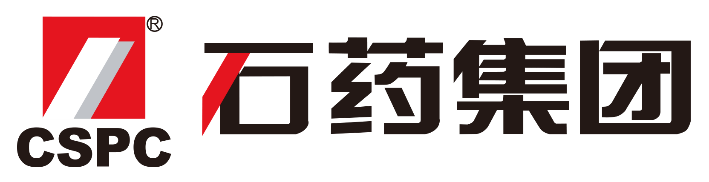 做好药  为中国  善报天下人